Шаблонные типы, Рефлексия типов, программирование с использованием атрибутов
Лекция 2
Программа на сегодня
Шаблонные типы (generics)
Reflection
Сборщик мусора (garbage collector)
Атрибуты (attributes)
Шаблонные типы (generics)
Типы, принимающие параметром другие типы
В двух словах: на этапе написания типа –мы указываем что «там-то и там-то будут методы (свойства, аргументы) типа, который нам укажут позже»
Шаблонные типы (generics)
Типы, принимающие параметром другие типы
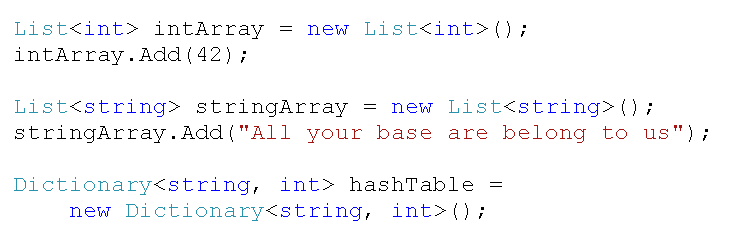 Шаблонные типы (generics)
Типы, принимающие параметром другие типы
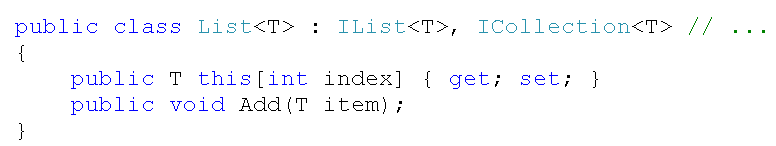 Шаблонные типы (generics)
В нешаблонном типе могут быть шаблонные методы
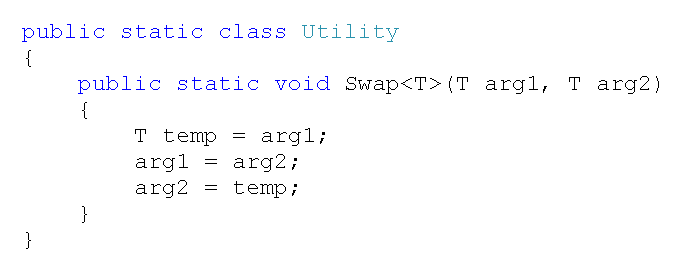 Шаблонные типы (generics)
Для шаблонных методов работает type inference
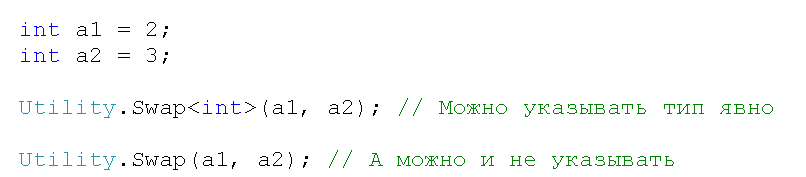 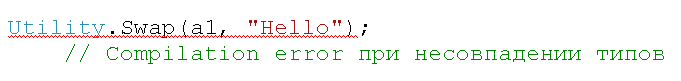 Шаблонные типы (generics)
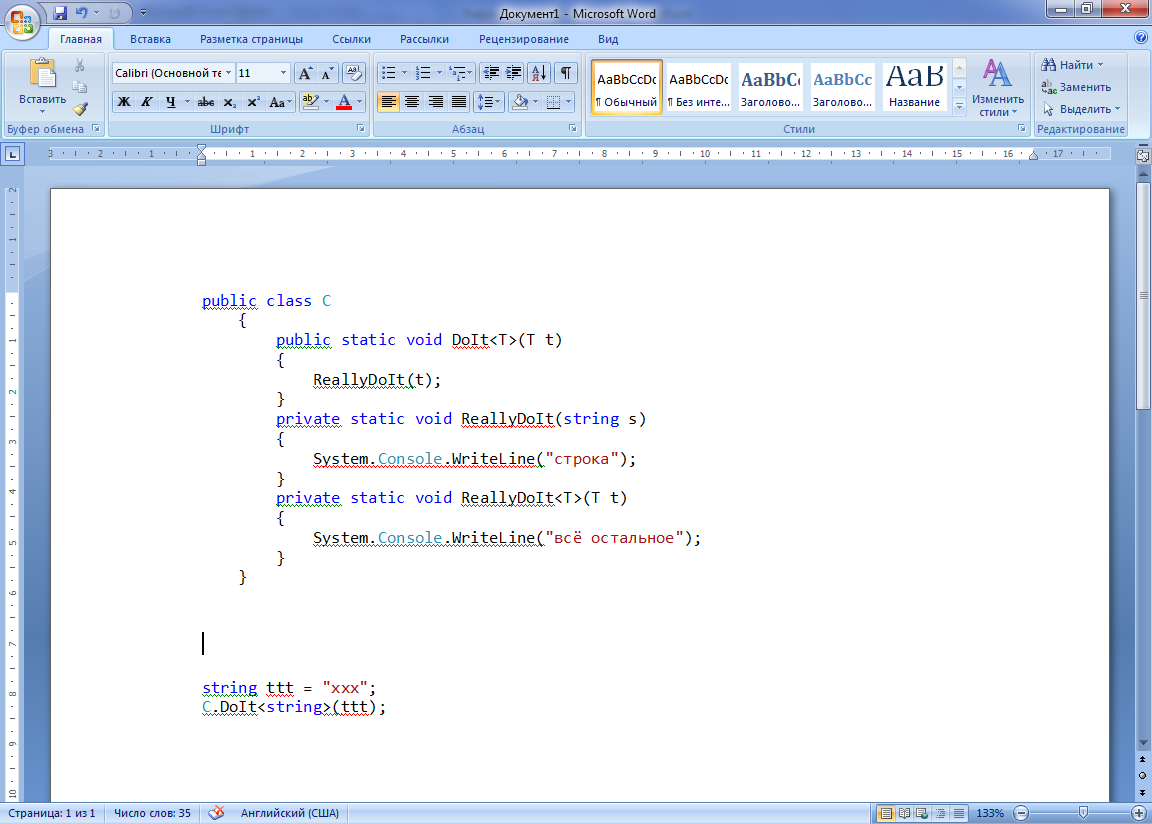 //С++
template class Comparer { 
public:
 int Compare(const T& lhs, const T& rhs)
 { return rhs.CompareTo(lhs); } };


//С#
public class Comparer 
{ public int Compare(T lhs, T rhs) 
{ return lhs.CompareTo(rhs); } }
Шаблонные типы (generics)
Отличия от C++
Спецификация шаблонов конкретным типом не поддерживается (но есть where)
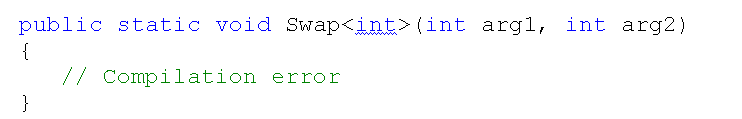 Шаблонные типы (generics)
Отличия от C++
Параметризовать шаблоны можно только типами
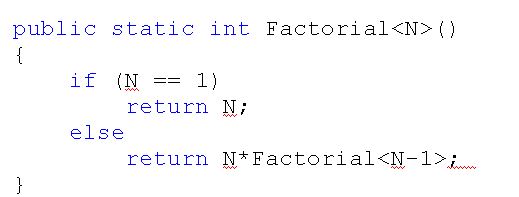 Шаблонные типы (generics)
Отличия от C++
Проверка на наличие перегруженных операторов и методов не выполняется
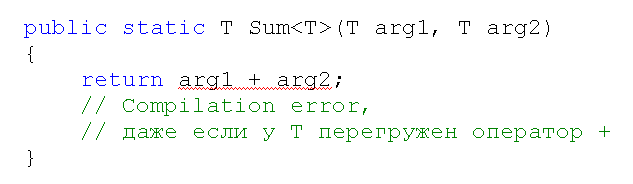 Шаблонные типы (generics)
Отличия от C++
Проверка на наличие перегруженных операторов и методов не выполняется
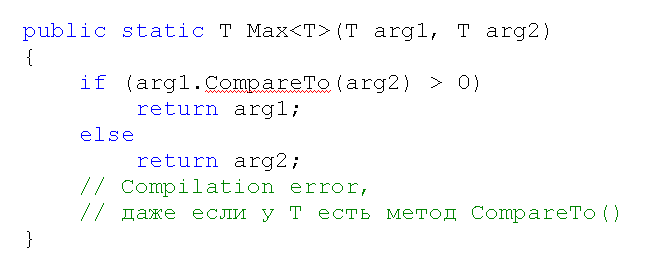 Шаблонные типы (generics)
Указание требований на параметр шаблона с помощью ключевого слова where
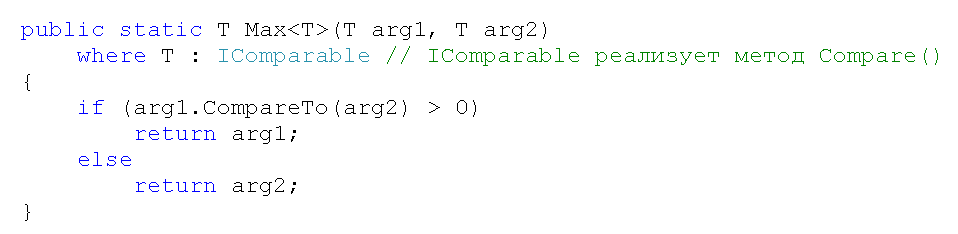 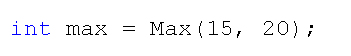 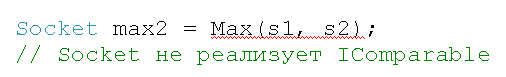 Шаблонные типы (generics)
Что можно специфицировать с помощью where?
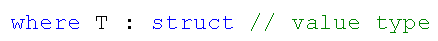 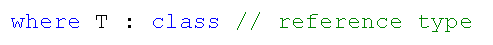 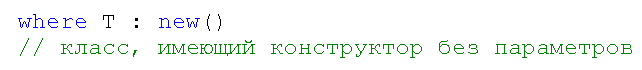 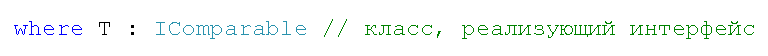 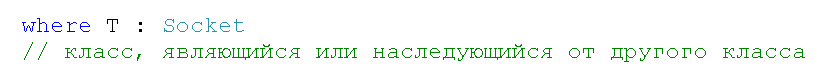 Шаблонные типы (generics)
where-спецификаций может быть несколько
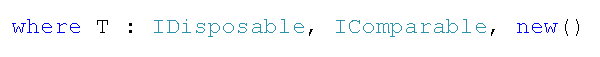 Шаблонные типы (generics)
Немножко по поводу new()
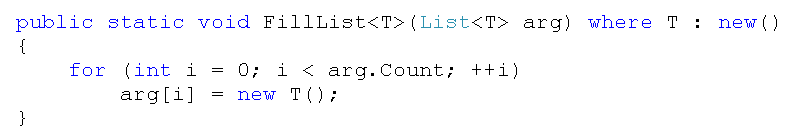 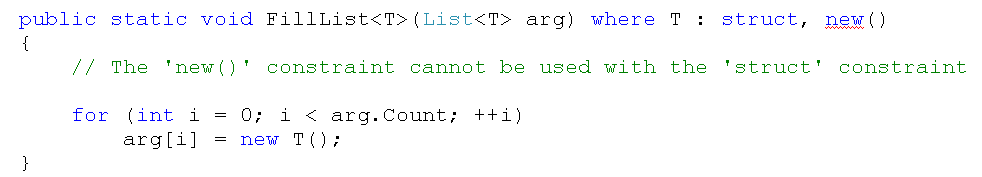 Шаблонные типы (generics)
Ключевое слово default
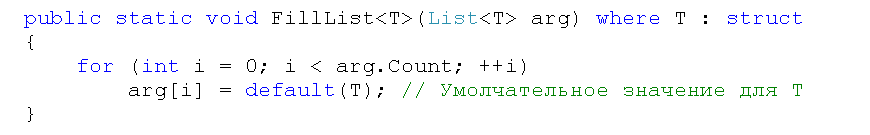 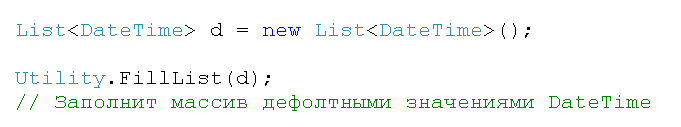 Если вместо default вы используете new на тип-параметре, то компилятор выдаст ошибку потребует добавить в where new()
Шаблонные типы (generics)
Полезные шаблонные типы
Контейнеры: List<T>, Dictionary<K, V>, …
Обертка для value types, позволяющая присваивать им null: Nullable<T>
Шаблонные типы (generics)
Полезные шаблонные типы
Контейнеры: List<T>, Dictionary<K, V>, …
Обертка для value types, позволяющая присваивать им null: Nullable<T>
Шаблонные типы (generics)
Nullable<T>
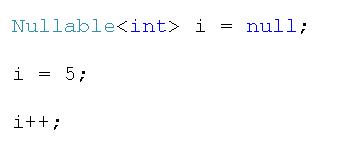 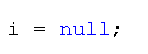 Свойства HasValue и Value
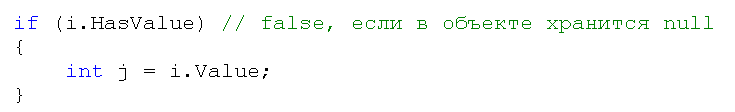 Шаблонные типы (generics)
Сокращение для Nullable<T>: T?
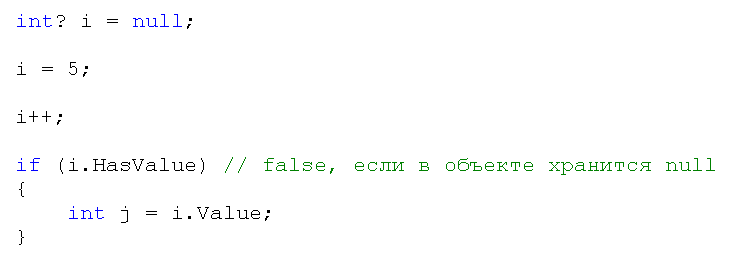 Шаблонные типы (generics)
Оператор: ??
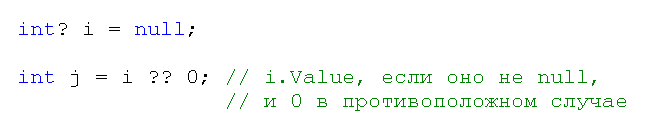 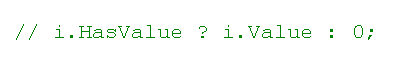 REFLECTION
Рефлексия (reflection)
Рефлексия — это средство, позволяющее получать сведения о типе данных. Термин рефлексия, или отражение, происходит от принципа действия этого средства: объект класса Туре отражает базовый тип, который он представляет.
 Для получения информации о типе данных объекту класса Туре делаются запросы, а он возвращает (отражает) обратно информацию, связанную с определяемым типом. Рефлексия является эффективным механизмом, поскольку она позволяет выявлять и использовать возможности типов данных, известные только во время выполнения.
Многие классы, поддерживающие рефлексию, входят в состав прикладного интерфейса .NET Reflection API, относящегося к пространству имен System. Reflection. Поэтому для применения рефлексии в код программы обычно вводится следующая строка.
using System.Reflection;
Рефлексия (reflection)
Класс System.Туре составляет ядро подсистемы рефлексии, поскольку он инкапсулирует тип данных. Он содержит многие свойства и методы, которыми можно пользоваться для получения информации о типе данных во время выполнения.
 Класс Туре является производным от абстрактного класса
 System.Reflection.MemberInfо
Рефлексия (reflection)
С помощью методов и свойств класса Туре можно получить подробные сведения о типе данных во время выполнения программы. 

Рассмотрим четыре основных способа применения рефлексии:
получение сведений о методах
вызов методов
конструирование объектов 
загрузка типов данных из сборок.
Рефлексия (reflection)
Получение сведений о методах
Имея в своем распоряжении объект класса Туре, можно получить список методов, поддерживаемых отдельным типом данных, используя метод GetMethods (). 

MethodInfo[] GetMethods()

Этот метод возвращает массив объектов класса Methodlnfо, которые описывают методы, поддерживаемые вызывающим типом.
Рефлексия (reflection)
Вызов методов с помощью рефлексии
Как только методы, поддерживаемые определенным типом данных, становятся из­вестны, их можно вызывать. Для этой цели служит метод Invoke (), входящий в состав класса Methodlnfо.

object Invoke(object obj, object[] parameters)

obj обозначает ссылку на объект, для которого вызывается метод. Для вызова статических методов (static) в качестве параметра obj передается пустое значение (null).
 Любые аргументы, которые должны быть переданы методу, указываются в массиве parameters. Если же аргументы не нужны, то вместо массива parameters указывается пустое значение (null).
 Кроме того, количество элементов массива parameters должно точно соответствовать количеству передаваемых аргументов. 
 Значение, возвращаемое вызываемым методом, передается методу Invoke (), который и возвращает его.
Рефлексия (reflection)
Получение конструкторов конкретного типа
Способности рефлексии проявляются наиболее заметно лишь в том случае, если объект создается динамически во время выполнения. И для этого необходимо получить сначала список конструкторов, а затем экземпляр объекта заданного типа, вызвав один из этих конструкторов. Такой механизм позволяет получать во время выполнения экземпляр объекта любого типа, даже не указывая его имя в операторе объявления.
Конструкторы конкретного типа получаются при вызове метода GetConstructors () для объекта класса Туре. 

Constructorlnfo[] GetConstructors()

Метод GetConstructors () возвращает массив объектов класса Constructorlnfo, описывающих конструкторы.
Рефлексия (reflection)
Получение типов данных из сборок
Истинные преимущества рефлексии проявляются лишь тогда, когда доступные в про­грамме типы данных определяются динамически в результате анализа содержимого других сборок.
Сборка несет в себе сведения о типах классов, структур и прочих элементов данных, которые в ней содержатся. Прикладной интерфейс Reflection API позволяет загрузить сборку, извлечь сведения о ней и получить экземпляры объектов любых открыто доступных в ней типов. Используя этот механизм, программа может выявлять свою среду и использовать те функциональные возможности, которые могут оказаться доступными без явного их определения во время компиляции.  Это очень эффективный и привлекательный принцип.
 А поскольку все сведения о типах могут быть извлечены и проверены, то ограничений на применение рефлексии практически не существует.
System.Reflection.Emit
Это пространство имен позволяет создать в runtime с нуля сборку, класс, методы и написать им реализацию на чистом MSIL и записать все на диск в .exe
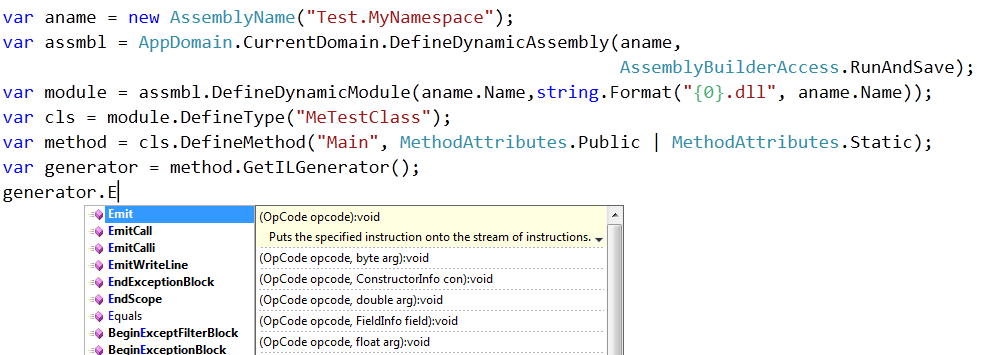 garbage collector
Сборщик мусора
Два факта о работе с динамической памятью C#
Выделенную динамическую память освобождать не нужно (есть new, но нет delete)
За её освобождение отвечает механизм под названием «сборщик мусора» (garbage collector)
Сборщик мусора
—What does your dad do?
—He does garbage collection at Microsoft.
—Cool! Is he a software architect?
—Nope, he is a janitor.
Сборщик мусора
Как работает оператор new?
Пул динамической памяти в .NET называется managed heap
При запуске программы .NET выделяет некоторое количество памяти для managed heap
В managed heapе сть указатель NextObjPtr, указывающий на начало свободной области памяти
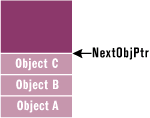 Сборщик мусора
При выделении новой памяти new занимает нужный кусок по адресу NextObjPtr и передвигает указатель в конец нового блока.
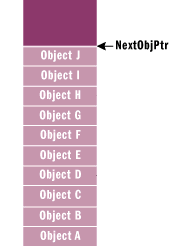 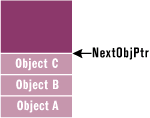 Сборщик мусора
Итого, временные затраты на new
 равны времени по перемещению указателя
Сборщик мусора
Нет оператора delete.
Оператор new, выполняющийся за константное время
Слишком хорошо, чтобы быть правдой!
Сборщик мусора
Что произойдет, когда managed heap заполнится?
Вот тут-то и придет время выяснять, какие объекты уже можно удалять из кучи
.NET не использует принцип подсчета ссылок (reference counting)
Вместо этого —поиск объектов, на которые никто не ссылается (garbage collection)
Сборщик мусора
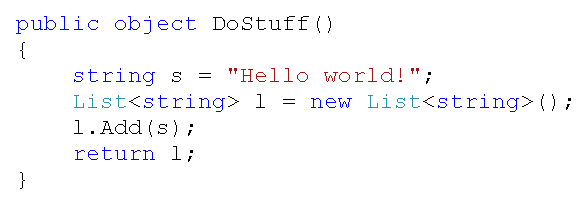 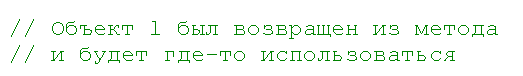 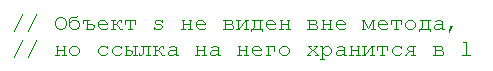 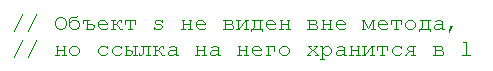 Сборщик мусора
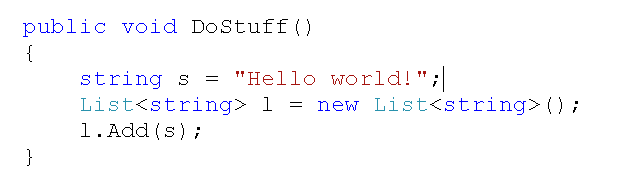 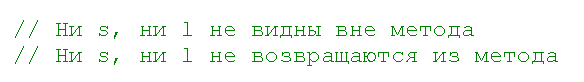 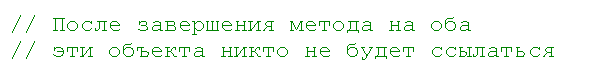 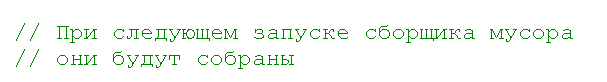 Сборщик мусора
Как узнать, на какие объекты есть ссылки, а на какие —нет?
Нужно построить дерево зависимостей (rooted tree)
Его построение начинается с rooted objects
Сборщик мусора
Rooted objects
Все локальные переменные для всех методов на стеке
Аргументы всех методов, которые сейчас присутствуют на стеке
Статические поля классов
(Глобальных переменных в языке, нет)
Сборщик мусора
После этого начинается поиск всех объектов, на которые ссылаются rooted objects
Выстраивается rooted tree, т.е. дерево объектов, на которые кто-то ссылается
Затем каждый объект из rooted tree ищется в managed heap и помечается флажком «непригоден к удалению»
Сборщик мусора
Непомеченные объекты удаляются из managed heap
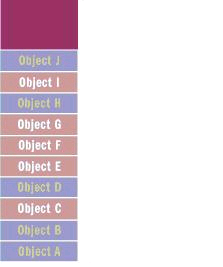 Куча сжимается, чтобы в ней не оставалось дырок
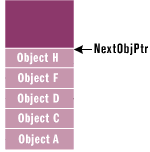 Можно снова вызывать new
Сборщик мусора
Дополнительный факт: сборка мусора выполняется в отдельной нити и блокирует все нити вашего процесса
Сборщик мусора
Сборщик мусора запускается толькопри вызове new и толькоесли в managed heap не оказалось достаточно памяти
Сборка мусора состоит из двух частей:
Построение rooted tree (оно никогда не кэшируется)
Уплотнение managed heap
Сборщик мусора
Сборка мусора выглядит очень дорогой!
Зато new дешевый.

Небольшая оптимизация:
«Если объект пережил одну сборку мусора, то он скорее всего переживет и следующую»
«Если объект пережил две сборки мусора, то скорее всего он проживет еще дольше»
Сборщик мусора
На самом деле .NET использует  3 managed heap.
Generation 0
Generation 1
Generation 2
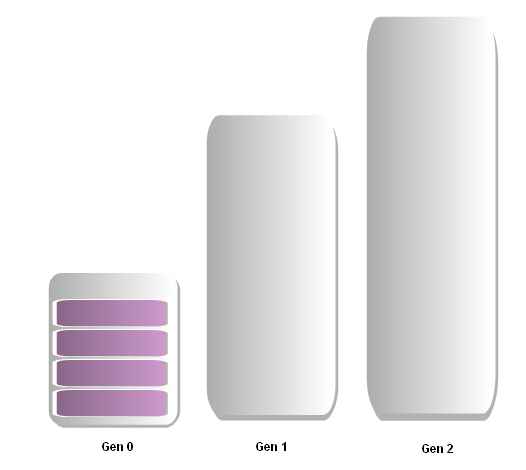 Сборщик мусора
new всегда работает с Generation 0
Когда в Generation 0 не хватает места, начинается процесс сборки мусора
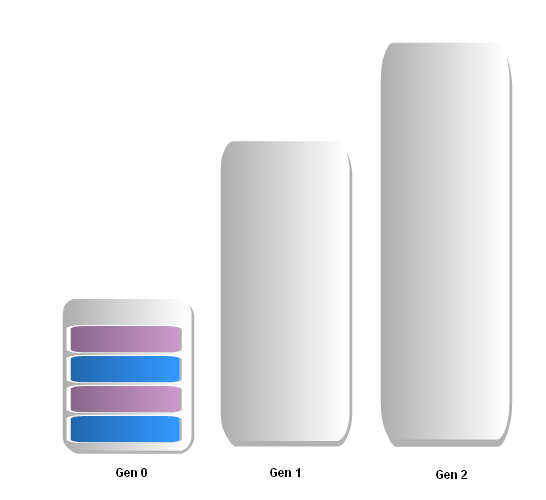 Сборщик мусора
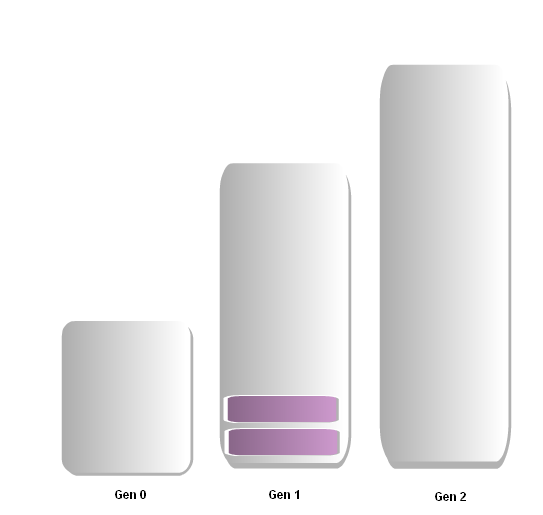 После сборки мусора все объекты оставшиеся в живых в Gen 0 переносятся в Gen 1
Gen 0 остается пустым
Сборщик мусора
Последующие new снова работают с Gen 0
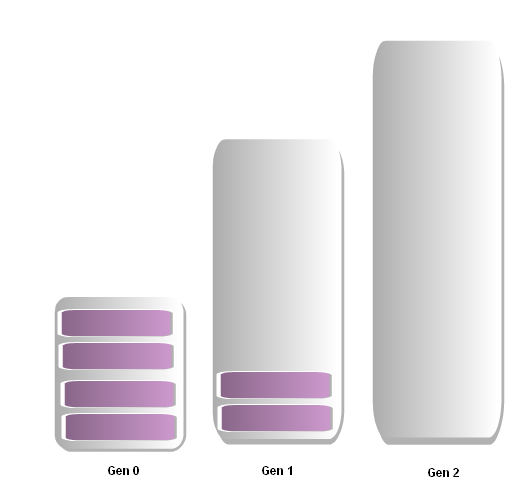 Сборщик мусора
Когда в Gen 0 закончится место, сборщик мусора снова вызовется
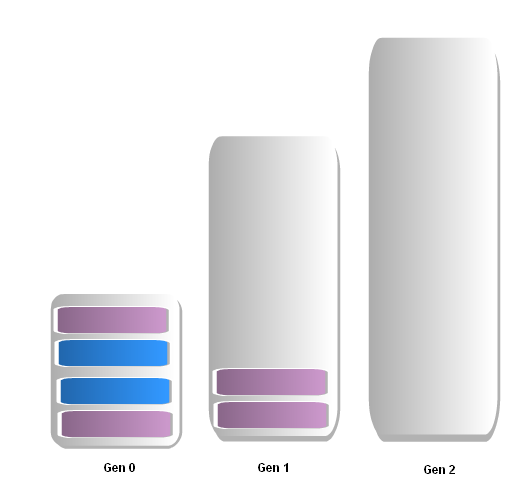 Сборщик мусора
Когда в Gen 0 закончится место, сборщик мусора снова вызовется
Выжившие объекты из Gen 0 перенесутся в Gen 1
Старые объекты в Gen 1 никто не тронул (и даже не проверил, используются они или нет)
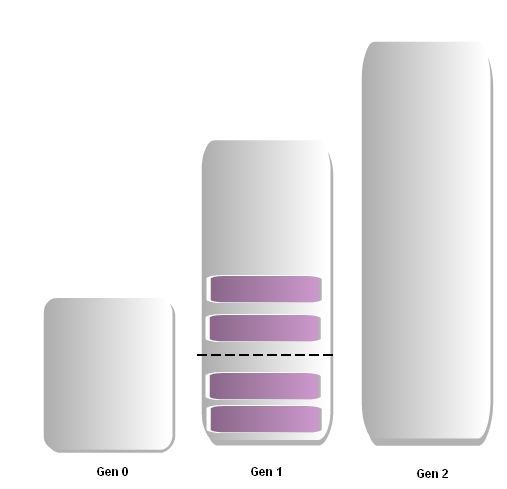 Сборщик мусора
И так далее: new оперирует с Gen 0 и после сборки мусора переносит выжившие объекты оттуда в Gen 1
А что будет, когда место закончится в Gen1?
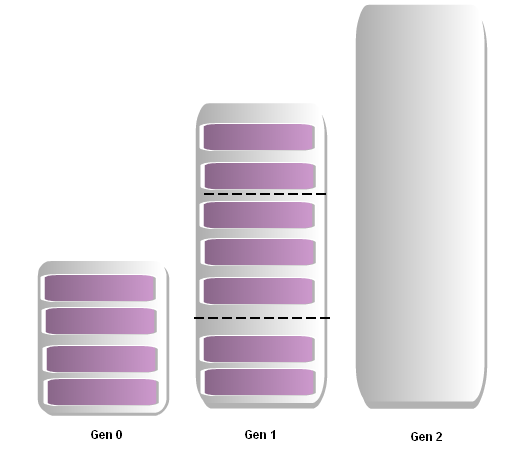 Сборщик мусора
Сборщик мусора построит rooted tree для объектов в Gen0 и Gen1
Выжившие объекты перенесутся в Gen2
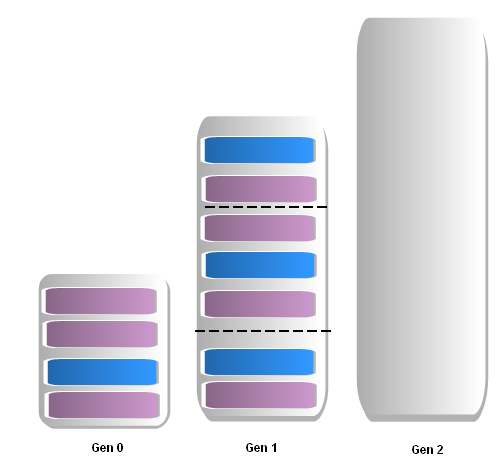 Сборщик мусора
Сборщик мусора построит rooted tree для объектов в Gen0 и Gen1
Выжившие объекты перенесутся в Gen2
Gen0 и Gen1 очистятся
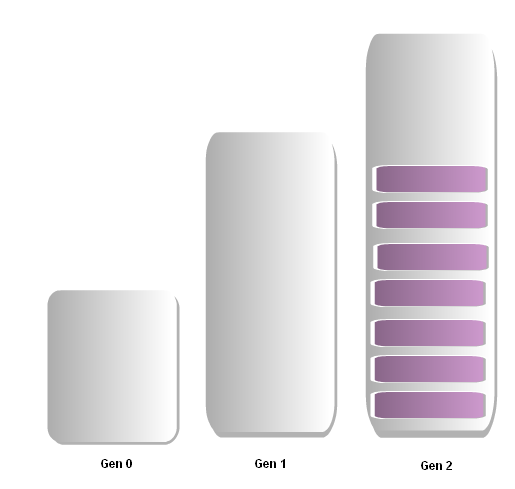 Сборщик мусора
Дальнейшие вызовы new 
будут опять создавать объекты в Gen0
Итого:
new всегда создает объекты в Gen0
Если в Gen0не хватило места —собираем мусор в Gen0 и перемещаем выжившие объекты в Gen1
Если при этом в Gen1 не хватило места —собираем мусор в Gen1 и перемещаем выжившие объекты в Gen2
После сборки мусора Gen0 всегда пуст
Сборщик мусора
Помогла ли оптимизация?


Сборка мусора, которая затрагивает только Gen0,выполняется за 1 миллисекунду
Сборщик мусора
Размеры Generation #?
Generation 0 —256 KB
Generation 1 —2 MB
Generation 2 —10 MB
А что происходит, если кончается место в Gen2?
Он расширяется
Если расширить не получается, то бросается OutOfMemoryException
Сборщик мусора
Последняя деталь
Объекты, большие 85 КB, автоматически кладутся в Gen2
Иначе они очень быстро приведут к вызову сборщика мусора, который скорее всего затронет и Gen0, и Gen1,и Gen2.
Сборщик мусора
Доступ к сборщику мусора в runtime
Класс System.GC
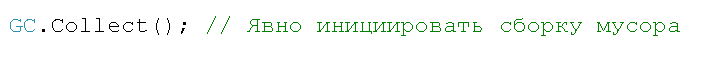 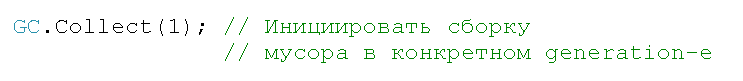 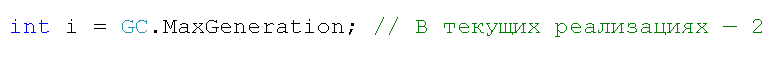 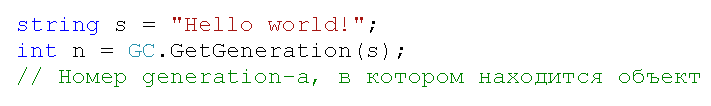 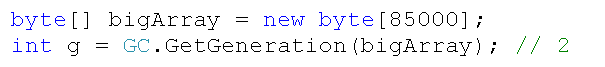 Сборщик мусора
Прямой вызов GC.Collect(), как правило, не нужен
Вызывать GC.Collect() для освобождения памяти вообще бессмысленно —он все равно вызовется при new

Единственная причина —если у вас есть критический участок кода (real-time сетевая операция, работа с внешним устройством), и вы не хотите, чтобы он прерывался вызовом сборщика
В таком случае имеет смысл заранее вызвать GC.Collect()
АТРИБУТЫ
Атрибуты (attributes)
Способ пометить класс, поле или метод
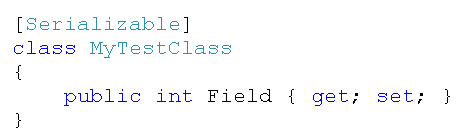 И даже, аргумент метода!
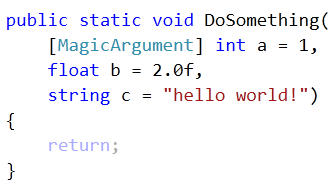 Атрибуты (attributes)
Способ пометить класс, поле или метод
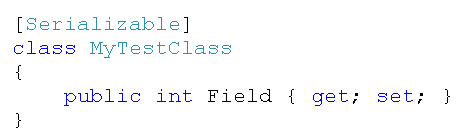 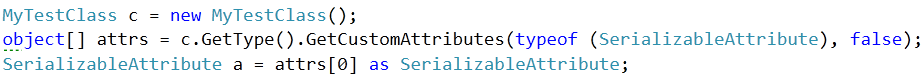 Атрибуты (attributes)
Атрибут —свойство type object, а не экземпляра класса
Каждый type object в куче создается с набором ассоциированных с ним атрибутов
Атрибуты (attributes)
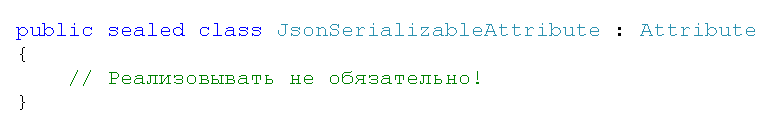 Атрибуты (attributes)
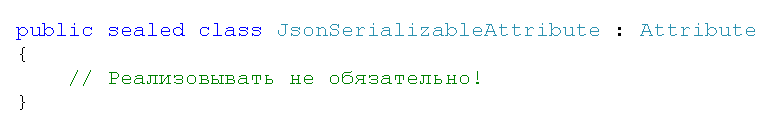 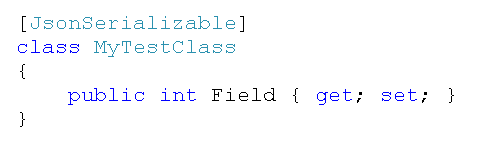 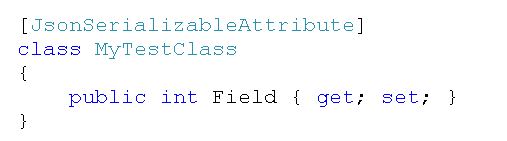 Атрибуты (attributes)
Атрибуты (attributes)
А как сделать атрибут специально только для поля или метода?
Назначить вашему атрибуту атрибут AttributeUsage
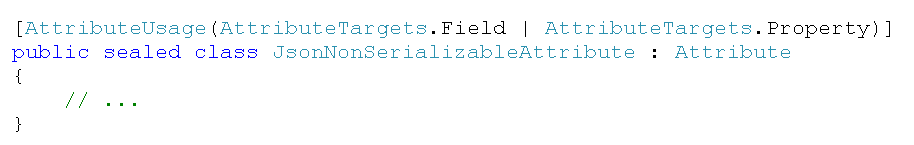 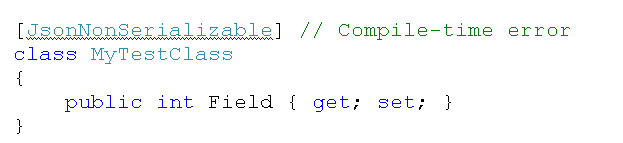 Атрибуты (attributes)
То есть атрибуту можно передавать параметры в конструктор
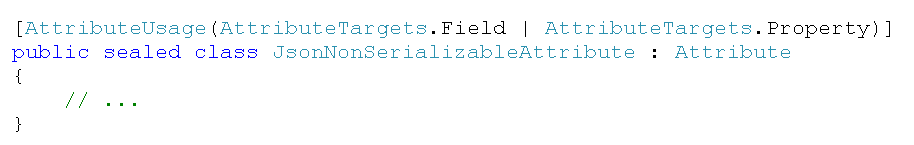 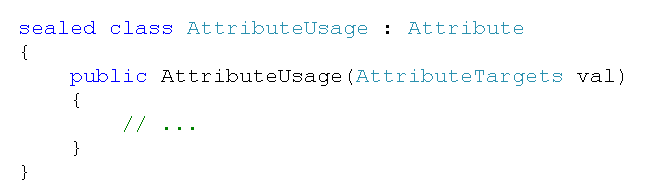 Атрибуты (attributes)
Как теперь достучаться до атрибутов полей?
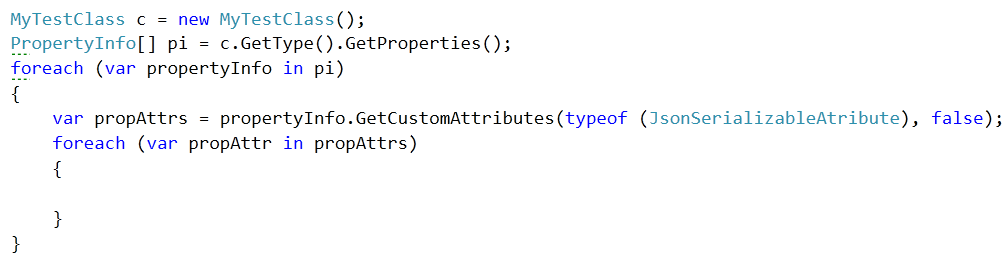 Атрибуты (attributes)
Зачем они нужны?

Добавить какую-то информацию о классе, методе или поле
Класс доступен для сериализации
Метод является входной точкой для набора тестов
Поле объекта должно мапитьсяна колонку в базе данных
ActionFiltersв MVC
ThreadStaticAttribute
…



Атрибут —свойство типа, а не объекта!
До смешного доходит
ВСЕ!!!